Historisch tijdvakkenoverzicht
HC 2  Tijdvak 2 
Tijd van Grieken en Romeinen
‘Wijsheden’ van Polybius
Wanneer de hartstocht eenmaal is opgelaaid, is de wreedheid van de mensen in Egypte namelijk verbijsterend. (XV, 35)
Alle levende wezens streven van nature naar seksuele gemeenschap (VI, 6)
… typische vrouwelijke overgevoeligheid en zonder haar verstand te gebruiken … (II, 8)
Wijsheden van Polybius
Het is inderdaad waar dat men niet een geringer, maar een groter voordeel behaalt wanneer men zijn vijanden overwint door zijn hoogstaande karakter en een billijk optreden dan met een overwinning in de strijd. (V, 12)
…dat geen enkel element erin slaagt zich boven de andere te verheffen, juist omdat geen enkel deel zelfstandig is, maar het streven van elk van de drie  door de andere kan worden tegengewerkt en in balans gebracht. (VI, 18)
10 tijdvakken
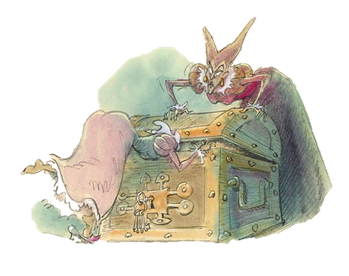 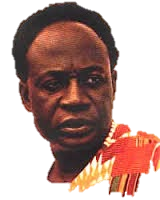 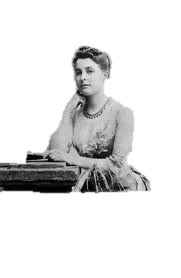 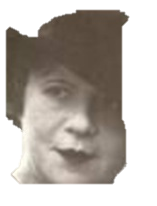 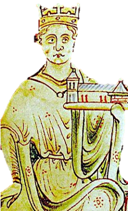 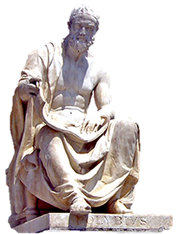 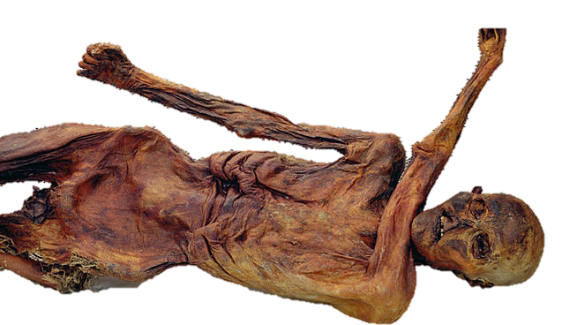 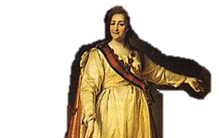 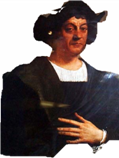 9 personen
Polybius
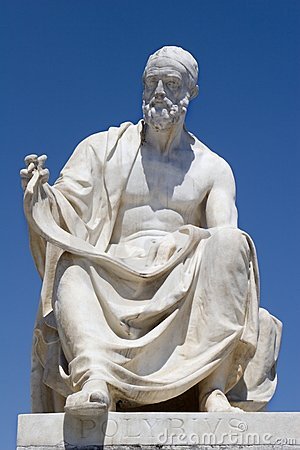 Programma
Inleiding
Klassieke vormentaal
Groei van het Romeinse imperium
Wetenschappelijk denken
Monotheïstische godsdiensten
Inleiding
Polybius
De Wereldgeschiedenis
Verantwoording keuze
Kenmerkende aspecten
Polybius
Ca. 200 – ca. 118 v. Chr.
Geboren te Megalopolis
Zoon van Lykortas, tweemaal strateeg
Schrijver van de vijf werken:
De Wereldgeschiedenis
Biografie over Philopoemen
Boek over militaire tactiek
Boek over Noord-Afrika
Boek over de verovering van Numantia
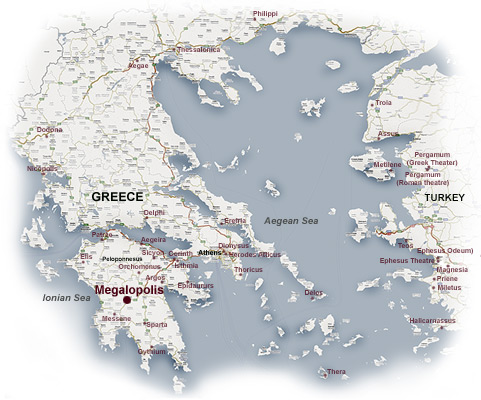 Pausanias, 8.30.8
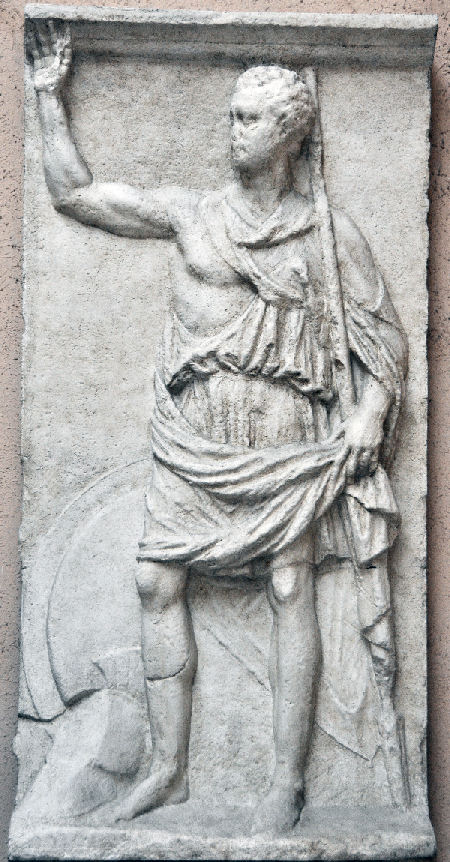 “Op het marktplein van die stad…staat de figuur van een man in reliëf uitgehakt uit een steen, Polybius, de zoon van Lycortas.”
Pausanias, 8.30.8
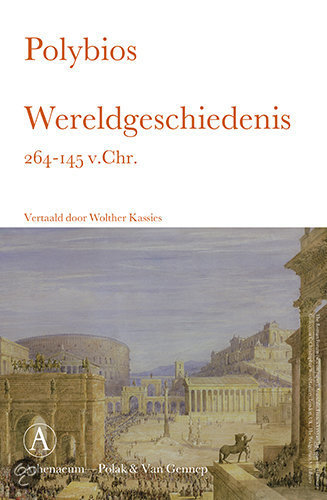 “Deze Polybius schreef ook een geschiedenis van de Romeinen”

Belangrijke bron
Waarom Polybius?
Geschiedschrijver, geschiedfilosoof
Mentor en leraar
Onderbelichte periode
Brug tussen ‘Grieken en Romeinen’
Kenmerkende aspecten
De klassieke vormentaal van de Grieks-Romeinse cultuur
De groei van het Romeinse imperium waardoor de Grieks-Romeinse cultuur zich in Europa verspreidde
De ontwikkeling van wetenschappelijk denken en het denken over burgerschap en politiek in Griekse stadstaten
De ontwikkeling van het jodendom en christendom als de eerste monotheïstische godsdiensten
De confrontatie tussen de Grieks-Romeinse cultuur en de Germaanse cultuur van Noordwest-Europa
Klassieke vormentaal
Griekse bouwkunst: 
Dorisch, Ionisch & Korinthisch
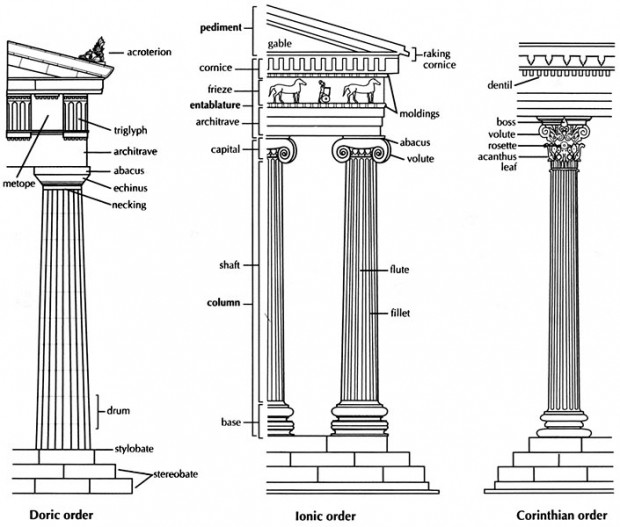 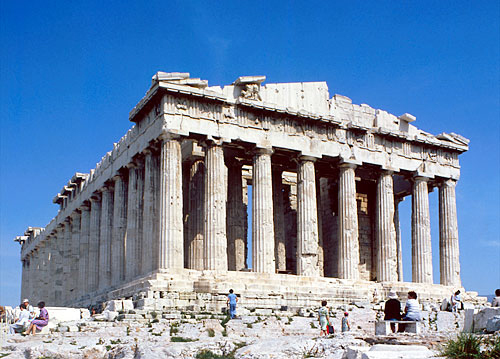 Klassieke vormentaal
Griekse bouwkunst: 
Dorisch, Ionisch & Korinthisch
Romeinse bouwkunst:
Koepels, bogen: Pantheon, Aquaduct
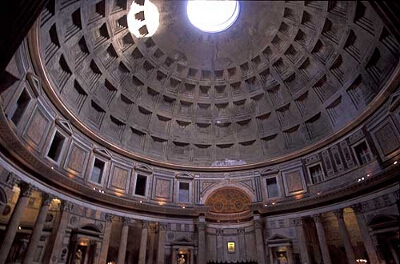 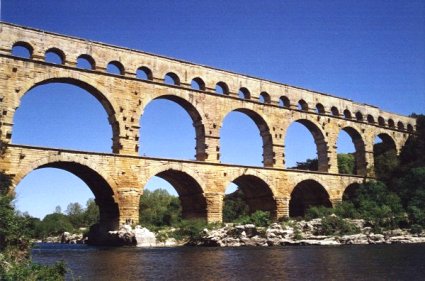 Klassieke vormentaal
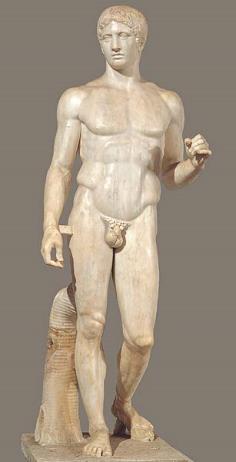 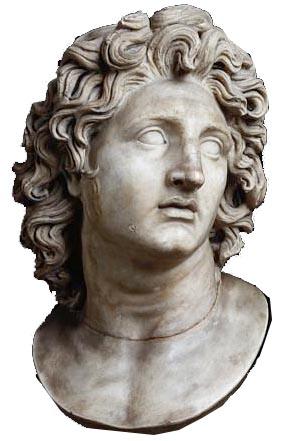 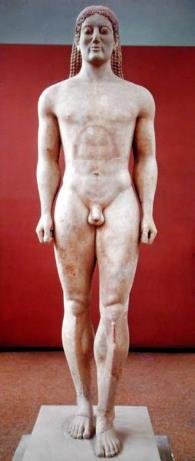 Griekse bouwkunst: 
Dorisch, Ionisch & Korinthisch
Romeinse bouwkunst:
Koepels, bogen: Pantheon, Aquaduct
Griekse beeldhouwkunst: 
Archaïsch, klassiek & hellenistisch
Klassieke vormentaal
Griekse bouwkunst: 
Dorisch, Ionisch & Korinthisch
Romeinse bouwkunst:
Koepels, bogen: Colosseum, Pantheon, Aquaduct
Griekse beeldhouwkunst: 
Archaïsch, klassiek & hellenistisch
Romeinse beeldhouwkunst
Realisme
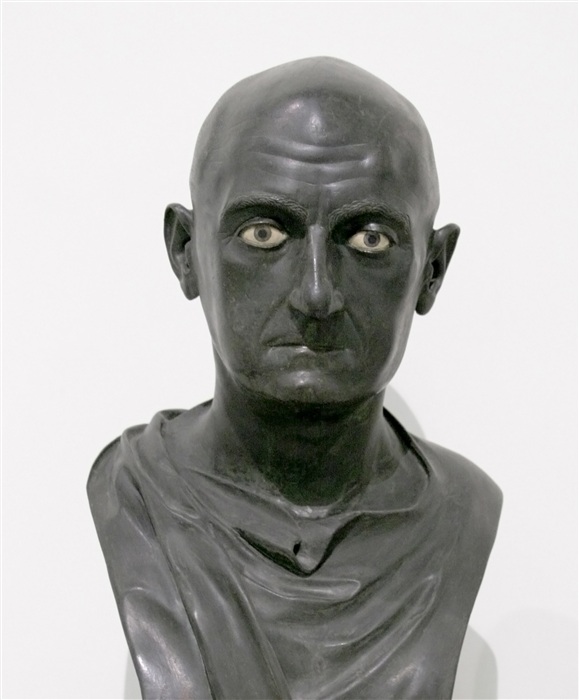 Polybius en de Grieks-Romeinse vormentaal
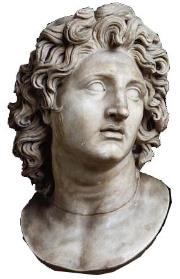 Hellenistische tijd (334–30 v.Chr.)
Het rijk van Alexander de Grote
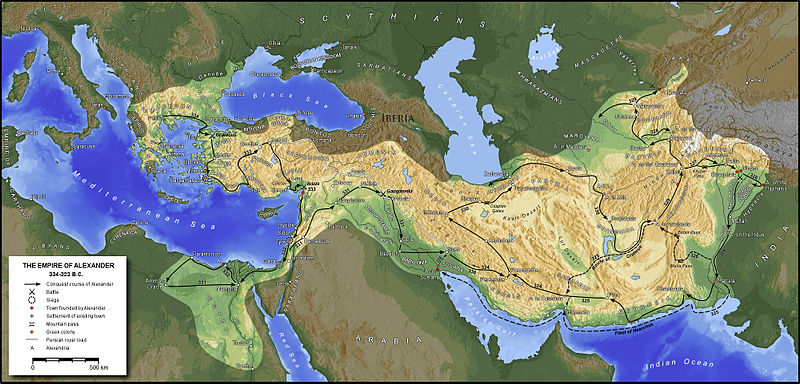 Polybius en de Grieks-Romeinse vormentaal
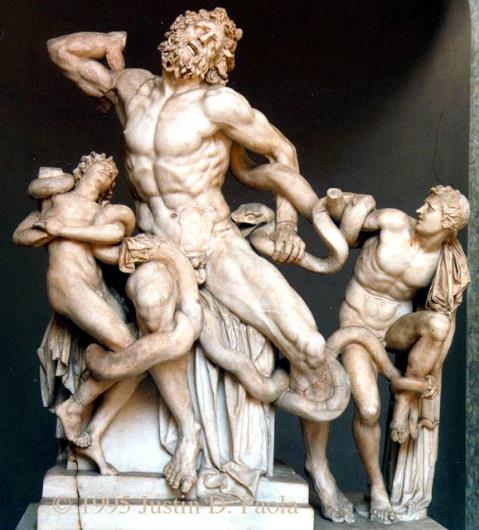 Hellenistische tijd (334–30 v.Chr.)
Verspreiding Griekse cultuur
Taal
Wetenschap
Bibliotheek van Alexandrië 
Kunst
Polybius: 
getuige en onderdeel van de verspreiding
Ontstaan van een Grieks-Romeinse cultuur
Kenmerkend aspect
de groei van het Romeinse imperium waardoor de Grieks-Romeinse cultuur zich in Europa verspreidde
Groei van het Romeinse imperium
Veroveringen door Romeinen van Griekenland, de Hellenistische koninkrijken, Noord-Afrika en West-Europa
De overtuiging van de Romeinen dat de cultuur van de Grieken superieur is aan die van henzelf
Romeinse overname van of ontlening aan Griekse cultuur
Ontstaan in het rijk van een Grieks-Romeinse bovenlaag door verlening van Romeins burgerrecht aan lokale elites
Veroveringen tijdens de Republiek
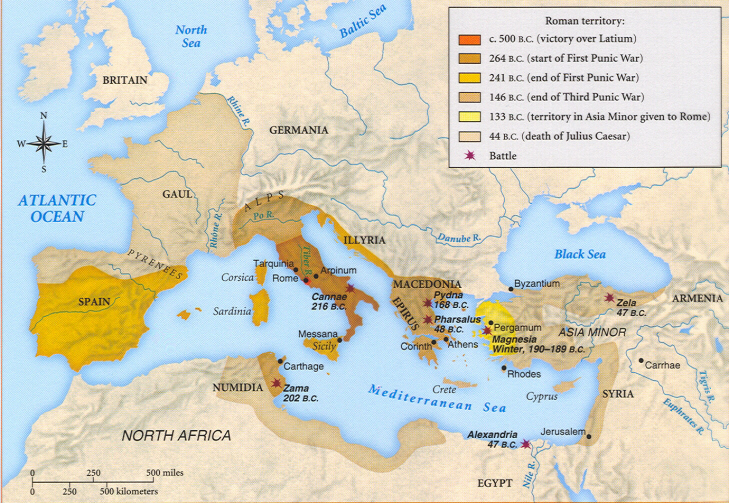 Veroveringen tijdens het keizerrijk
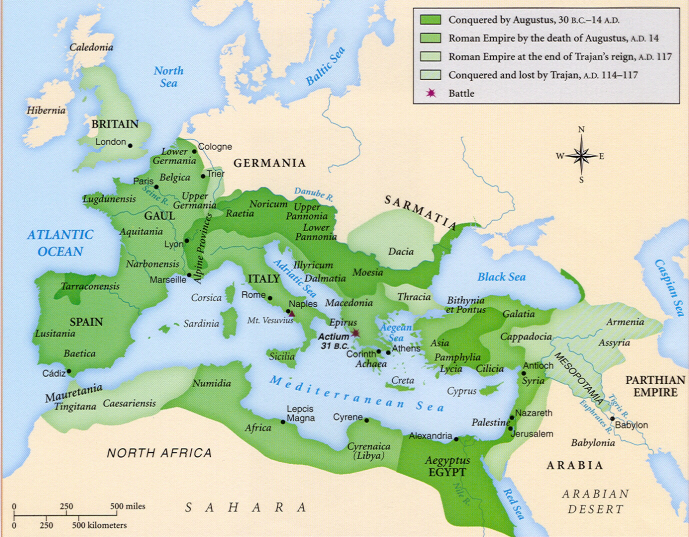 Groei van het Romeinse imperium
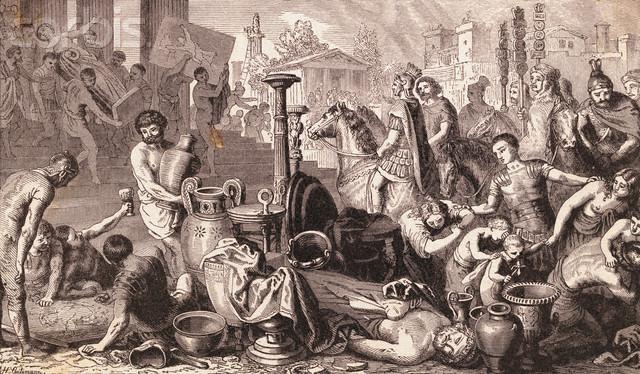 Veroveringen door Romeinen van Griekenland, de Hellenistische koninkrijken, Noord-Afrika en West-Europa



De overtuiging van de Romeinen dat de cultuur van de Grieken superieur is aan die van henzelf
Romeinse overname van of ontlening aan Griekse cultuur
Groei van het Romeinse imperium
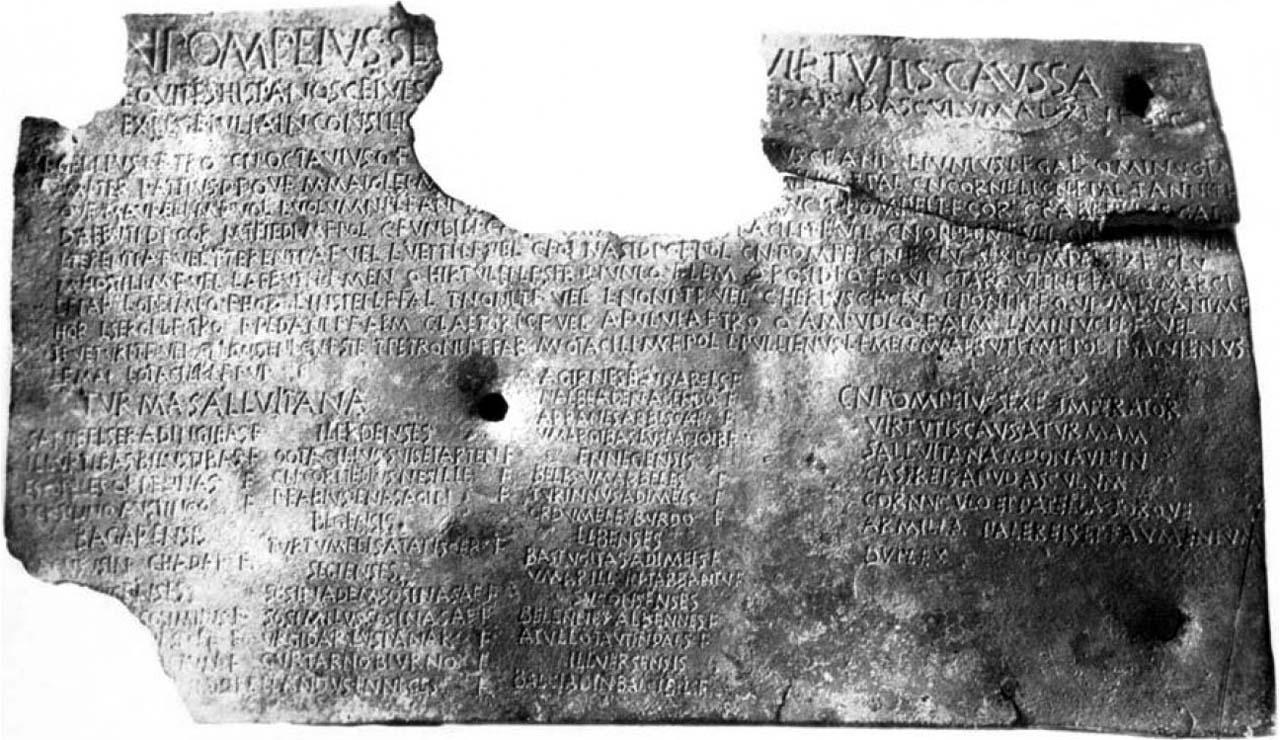 Veroveringen door Romeinen van Griekenland, de Hellenistische koninkrijken, Noord-Afrika en West-Europa
De overtuiging van de Romeinen dat de cultuur van de Grieken superieur is aan die van henzelf
Romeinse overname van of ontlening aan Griekse cultuur
Ontstaan in het rijk van een Grieks-Romeinse bovenlaag door verlening van Romeins burgerrecht aan lokale elites
Polybius en de Romeinse expansie
Getuige
Slachtoffer
Schrijver
Punische oorlogen
Tegen Carthago
Heerschappij over de westelijke Middellandse Zee?
Hannibal & Scipio Africanus
148 v. Chr. verwoesting van Carthago 
En wie was daarbij?
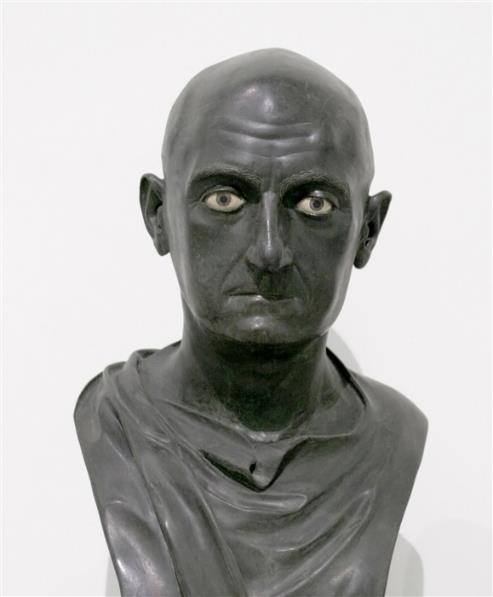 Het jaar 168
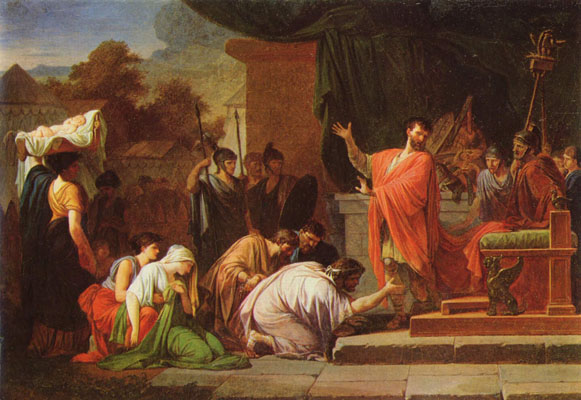 Romeinen verslaan de Macedoniërs in de Slag bij Pydna
Polybius als gijzelaar naar Rome
Carthago
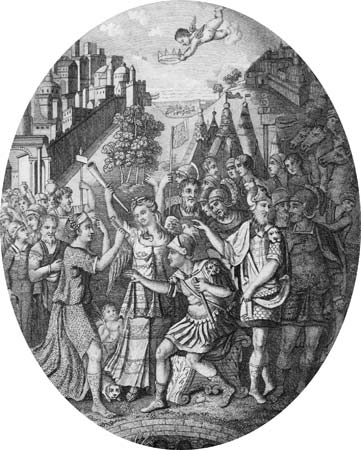 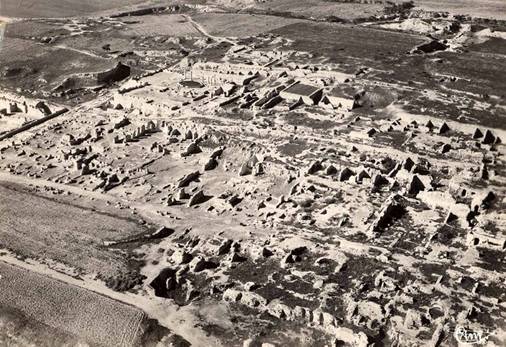 Groei van het Romeinse imperium
Veroveringen door Romeinen van Griekenland, de Hellenistische koninkrijken, Noord-Afrika en West-Europa
De overtuiging van de Romeinen dat de cultuur van de Grieken superieur is aan die van henzelf
Romeinse overname van of ontlening aan Griekse cultuur
Ontstaan in het rijk van een Grieks-Romeinse bovenlaag door verlening van Romeins burgerrecht aan lokale elites
Kenmerkende aspect
de ontwikkeling van wetenschappelijk denken en het denken over burgerschap enpolitiek in de Griekse stadstaat;
Wetenschappelijk denken
De nieuwsgierigheid van de oude Grieken
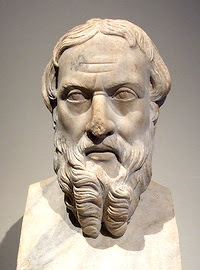 Herodotos
Wetenschappelijk denken
De nieuwsgierigheid van de oude Grieken
Opkomst van wetenschappen als filosofie, geneeskunde en geschiedschrijving
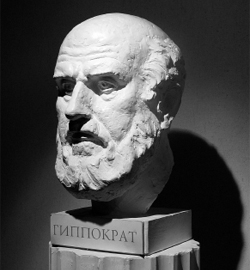 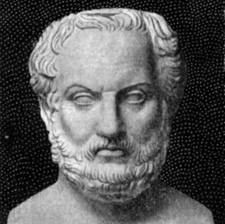 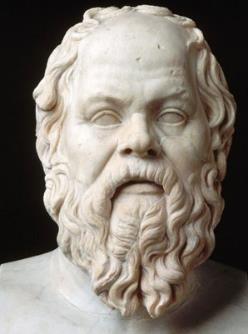 Socrates
Thucydides
Hippocrates
Wetenschappelijk denken
De nieuwsgierigheid van de oude Grieken
Opkomst van wetenschappen als filosofie, geneeskunde en geschiedschrijving
Filosofie als wetenschap veel meer omvattend dan tegenwoordig
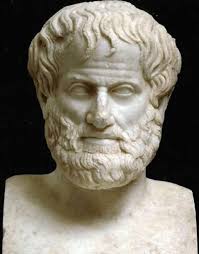 Aristoteles
Wetenschappelijk denken
Plato
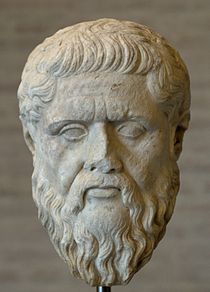 De nieuwsgierigheid van de oude Grieken
Opkomst van wetenschappen als filosofie, geneeskunde en geschiedschrijving
Filosofie als wetenschap veel meer omvattend dan tegenwoordig
Ideale bestuursvorm van een polis is onderwerp binnen de filosofie
Wetenschappelijk denken
Cleisthenes
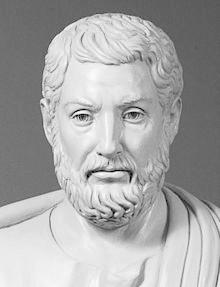 De nieuwsgierigheid van de oude Grieken
Opkomst van wetenschappen als filosofie, geneeskunde en geschiedschrijving
Filosofie als wetenschap veel meer omvattend dan tegenwoordig
Ideale bestuursvorm van een polis is onderwerp binnen de filosofie
Hetzelfde geldt voor rol van de burger binnen zijn polis
Polybius en het wetenschappelijk denken
Geschiedschrijving
Denken over politiek
Polybius als geschiedschrijver
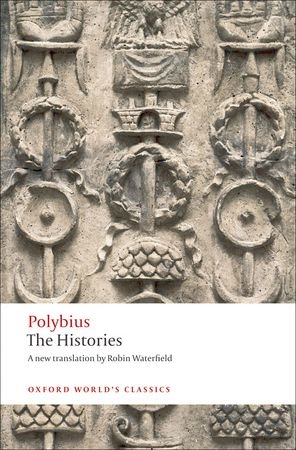 Doel van geschiedenis:
Lering, geen vermaak 
Doel van zijn werk
Opkomst van Rome                                                                                                                                                                                                                                                                                                                                                                                                                                                                                                                                                                                                                                                                                                                                                                                                                                                                                                                                                                                                                                                                                                                                                                                                                                                                                                                                                                                                                                                                                                                                                                                                                                                                                                                                                                                                                                                                                                                                                                                                                                                                                                                                                                                                                                                                                                                                                                                                                                                                                                                                                                                                                                                                                                                                                                                                                                                                                                                                                                                                                                                                                                                                                                                                                                                                                                                                                                                                                                                                                                                                                                                                                                                                                                                                                                                                                                                                                                                                                                                                                                                                                                                                                                                                                                                                                                                                                                                                                                                                                                                                                                                                                                                                                                                                                                                                                                                                                                                                                                                                                                                                                                                                                                                                                                                                                                                                                                                                                                                                                                                                                                                                                                                                                                                                                                                                                                                                                                                                                                                                                                                                                                                                                                                                                                                                                                                                                                                                                                                                                                                                                                                                                                                                                                                                                                                                                                                                                                                                                                                                                                                                                                                                                                                                                                                                                                                                                                                                                                                                                                                                                                                                                                                                                                                                                                                                                                                                                                                                                                                                                                                                                                                                                                                                                                                                                                                                                                                                                                                                                                                                                                                                                                                                                                                                                                                                                                                                                                                                                                                                                                                                                                                                                                                                                                                                                                                                                                                                                                                                                                                                                                                                                                                                                                                                                                                                                                                                                                                                                                                                                                                                                                                                                                                                                                                                                                                                                                                                                                                                                                                                                                                                                                                                                                           
Methode
Literatuur, locatie, kennis van zaken, ooggetuigen, redes
Kritiek
Doel van geschiedenis
Niet vermaak, maar lering

Lessen uit het verleden
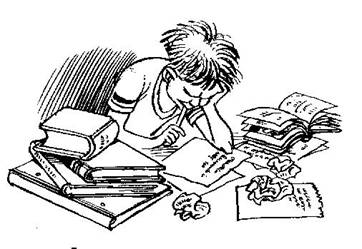 Doel van ‘de Wereldgeschiedenis’
Opkomst van Rome verklaren
In 53 jaar van kleine macht, naar hegemoniale heerser in het hele Middellandse zeegebied
30 boeken van 221-168
Tweede Punische oorlog – Derde Macedonische oorlog
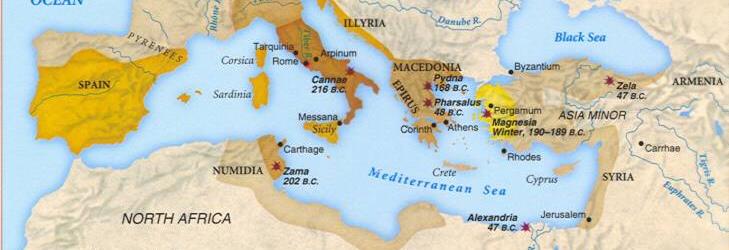 Polybius denkt na over politiek
Anacyclosis
Romeinse bestuur
Anacyclosis
Monarchie				Tirannie


Aristocratie			Oligarchie


Democratie			Ochlocratie
Romeinse bestuur
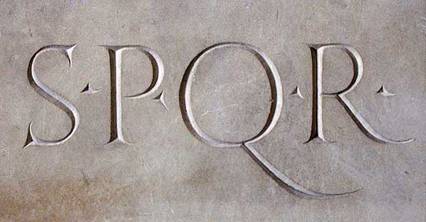 Gemengd bestuur

Monarchie: 2 consuls

Aristocratie: Senaat

Democratie: volksvergadering
Wetenschappelijk denken
De nieuwsgierigheid van de oude Grieken
Opkomst van wetenschappen als filosofie, geneeskunde en geschiedschrijving
Filosofie als wetenschap veel meer omvattend dan tegenwoordig
Ideale bestuursvorm van een polis is onderwerp binnen de filosofie
Hetzelfde geldt voor rol van de burger binnen zijn polis
Kenmerkend aspect
De ontwikkeling van het jodendom en christendom als de eerste monotheïstische godsdiensten
Monotheïstische godsdiensten
Ontstaan van monotheïsme in een polytheïstische omgeving
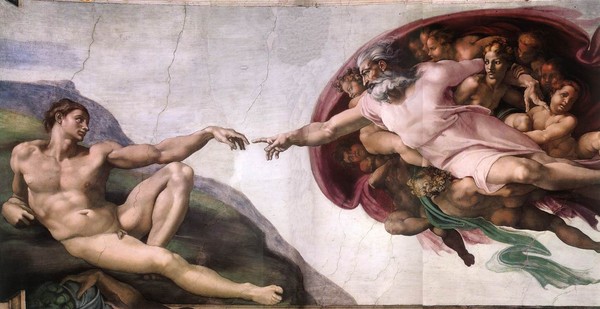 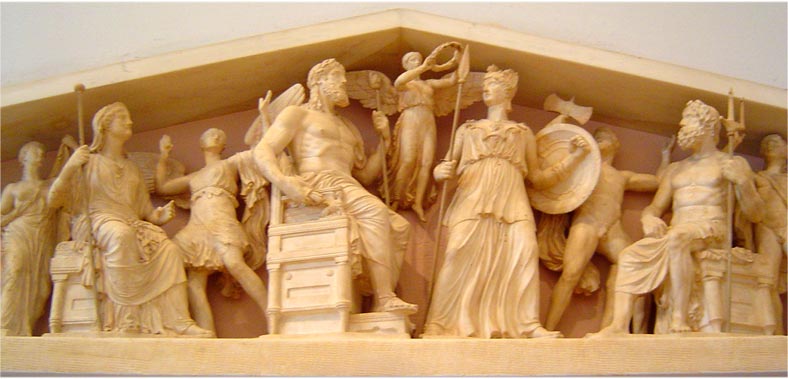 Monotheïstische godsdiensten
Ontstaan van monotheïsme in een polytheïstische omgeving
Ideeën en belangrijkste geschriften van de joodse religie n.Chr.
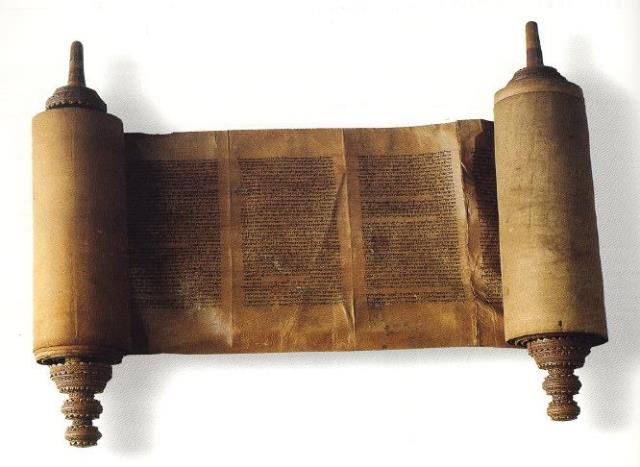 Monotheïstische godsdiensten
Ontstaan van monotheïsme in een polytheïstische omgeving
Ideeën en belangrijkste geschriften van de joodse religie n.Chr. 
Leven van Jezus van Nazareth
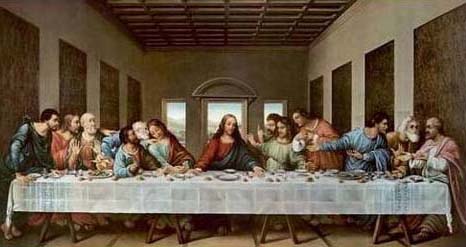 Monotheïstische godsdiensten
Ontstaan van monotheïsme in een polytheïstische omgeving
Ideeën en belangrijkste geschriften van de joodse religie n.Chr. 
Leven van Jezus van Nazareth
Ideeën en geschriften van de vroegchristelijke religie
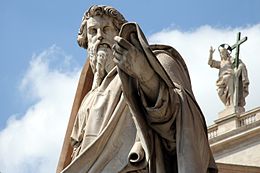 Monotheïstische godsdiensten
Ontstaan van monotheïsme in een polytheïstische omgeving
Ideeën en belangrijkste geschriften van de joodse religie. n.C. 
Leven van Jezus van Nazareth
Ideeën en geschriften van de vroegchristelijke religie 
Oorzaken van de groei van het christendom tot en met eind 4e eeuw
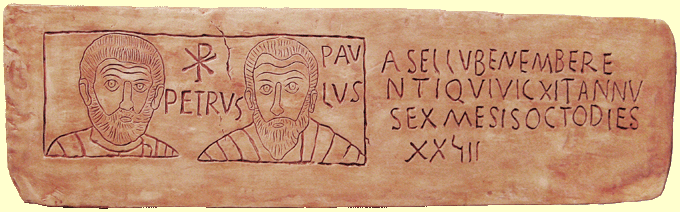 Polybiusen de monotheïstische godsdiensten
Uitweiding over de tempel in Jeruzalem
Niet bewaard gebleven
Opium voor het volk?
Tychè
Het Lot (Tychè)
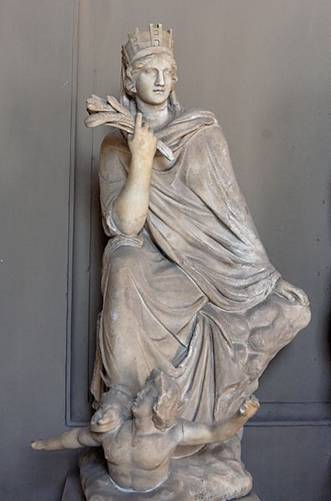 Toeval
Het Lot/ goddelijke voorzienigheid
Geen rationele verklaring
Monotheïstische godsdiensten
Ontstaan van monotheïsme in een polytheïstische omgeving
Ideeën en belangrijkste geschriften van de joodse religie. n.C. 
Leven van Jezus van Nazareth
Ideeën en geschriften van de vroegchristelijke religie 
Oorzaken van de groei van het christendom tot en met eind 4e eeuw
Invloed
Klassieke schrijvers
Livius, Cicero

Renaissance
Niccolo Machiavelli

Verlichting
Montesquieu

Moderne geschiedschrijving
Waardevolle bron
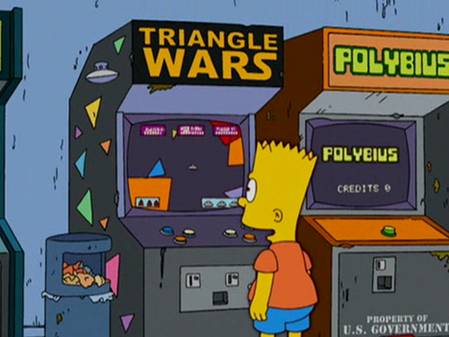 Volgende week
Werkcollege 2:
Lezen: hoofdstuk 2
Voorbereiden: hoofdvragen

Hoorcollege 3: Monniken en Ridders
Lezen: hoofdstuk 3
Inleveropdracht 1: college-aantekeningen